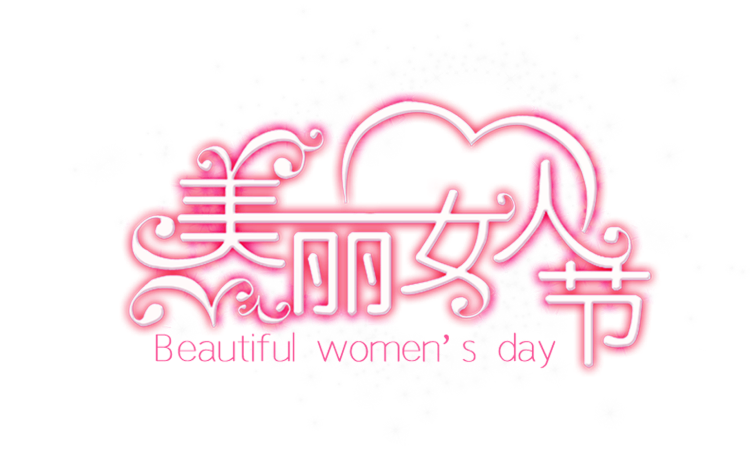 202X.03.08
三八美丽女人节感恩有你
1
单击此处编辑标题
2
单击此处编辑标题
目录
3
单击此处编辑标题
4
单击此处编辑标题
PART 01
请在此添加标题
Please add the title here
Fresh business general template
Applicable to enterprise introduction, summary report, sales marketing, chart dataa
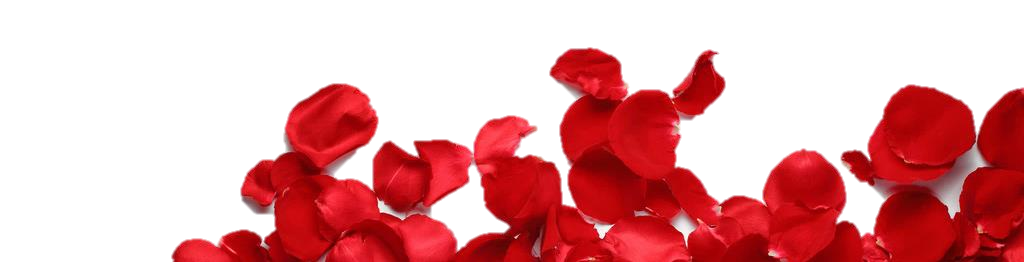 此处添加标题
Add You Text Here Add You Text Here
点击输入内容
点击输入内容
点击输入内容
点击输入内容
点击输入内容
详写内容……点击输入本栏的具体文字，简明扼要的说明分项内容，此为概念图解，请根据您的具体内容酌情修改。详写内容……点击输入本栏的具体文字，简明扼要的说明分项内容，此为概念图解，请根据您的具体内容酌情修改。
此处添加标题
Add You Text Here Add You Text Here
请添加文本内容，请添加文本内容。请添加文本内容，请添加文本内容。
请添加文本内容，请添加文本内容。请添加文本内容，请添加文本内容。
请添加文本内容，请添加文本内容。请添加文本内容，请添加文本内容。
请添加文本内容，请添加文本内容。请添加文本内容，请添加文本内容。
请添加文本内容，请添加文本内容。请添加文本内容，请添加文本内容。
请添加文本内容，请添加文本内容。请添加文本内容，请添加文本内容。
请添加文本内容，请添加文本内容。请添加文本内容，请添加文本内容。
此处添加标题
Add You Text Here Add You Text Here
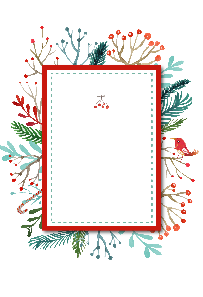 添加标题
添加标题
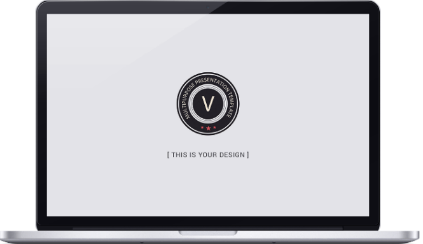 请在此添加文字说明，编辑文字。请在此添加文字说明，编辑文字。
请在此添加文字说明，编辑文字。请在此添加文字说明，编辑文字。
添加标题
添加标题
请在此添加文字说明，编辑文字。请在此添加文字说明，编辑文字。
请在此添加文字说明，编辑文字。请在此添加文字说明，编辑文字。
此处添加标题
Add You Text Here Add You Text Here
40%
50%
70%
50%
TITLE GOES HEREThis is a sample text. You simply add your own text and description here.
TITLE GOES HEREThis is a sample text. You simply add your own text and description here.
TITLE GOES HEREThis is a sample text. You simply add your own text and description here.
TITLE GOES HEREThis is a sample text. You simply add your own text and description here.
PART 02
请在此添加标题
Please add the title here
Fresh business general template
Applicable to enterprise introduction, summary report, sales marketing, chart dataa
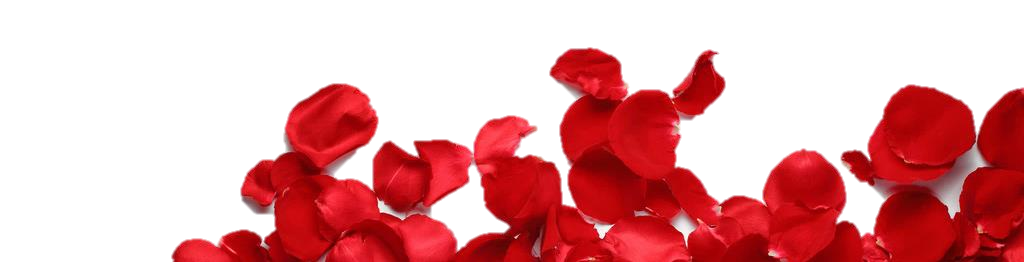 此处添加标题
Add You Text Here Add You Text Here
01
02
03
EIUSMOD TEMPOR
EIUSMOD TEMPOR
EIUSMOD TEMPOR
04
05
06
EIUSMOD TEMPOR
EIUSMOD TEMPOR
EIUSMOD TEMPOR
此处添加标题
Add You Text Here Add You Text Here
01
04
请替换文字内容Please replace text, click add relevant headline, modify the text content, also can copy your content to this directly.
请替换文字内容Please replace text, click add relevant headline, modify the text content, also can copy your content to this directly.
02
05
请替换文字内容Please replace text, click add relevant headline, modify the text content, also can copy your content to this directly.
请替换文字内容Please replace text, click add relevant headline, modify the text content, also can copy your content to this directly.
03
06
请替换文字内容Please replace text, click add relevant headline, modify the text content, also can copy your content to this directly.
请替换文字内容Please replace text, click add relevant headline, modify the text content, also can copy your content to this directly.
此处添加标题
Add You Text Here Add You Text Here
添加标题This is a sample text. You simply add your own text and description here. This text is fully editable. It can be replaced with your own style.
添加标题This is a sample text. You simply add your own text and description here. This text is fully editable. It can be replaced with your own style.
01
02
04
03
添加标题
This is a sample text. You simply add your own text and description here. This text is fully editable. It can be replaced with your own style.
添加标题This is a sample text. You simply add your own text and description here. This text is fully editable. It can be replaced with your own style.
此处添加标题
Add You Text Here Add You Text Here
添加标题
请在此添加文字说明，编辑文字。请在此添加文字说明，编辑文字。
添加标题
请在此添加文字说明，编辑文字。请在此添加文字说明，编辑文字。
添加标题
请在此添加文字说明，编辑文字。请在此添加文字说明，编辑文字。
PART 03
请在此添加标题
Please add the title here
Fresh business general template
Applicable to enterprise introduction, summary report, sales marketing, chart dataa
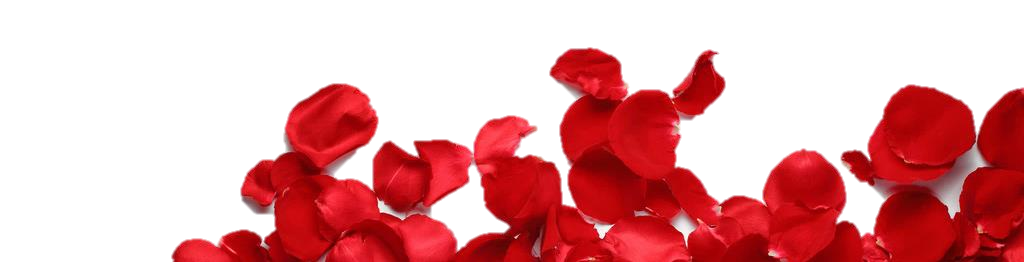 此处添加标题
Add You Text Here Add You Text Here
LOREM IPSUM DOLOR SIT
LOREM IPSUM DOLOR SIT
LOREM IPSUM
LOREM IPSUM DOLOR SIT
LOREM IPSUM DOLOR SIT
此处添加标题
Add You Text Here Add You Text Here
02
03
04
01
TITLE GOES HEREThis is a sample text. You simply add your own text and description here. This text is fully editable.
TITLE GOES HEREThis is a sample text. You simply add your own text and description here. This text is fully editable.
TITLE GOES HEREThis is a sample text. You simply add your own text and description here. This text is fully editable.
TITLE GOES HEREThis is a sample text. You simply add your own text and description here. This text is fully editable.
此处添加标题
Add You Text Here Add You Text Here
TITLE GOES HEREThis is a sample text. You simply add your own text and description here. This text is fully editable. It can be replaced with your own style.
TITLE GOES HEREThis is a sample text. You simply add your own text and description here. This text is fully editable. It can be replaced with your own style.
TITLE GOES HEREThis is a sample text. You simply add your own text and description here. This text is fully editable. It can be replaced with your own style.
TITLE GOES HEREThis is a sample text. You simply add your own text and description here. This text is fully editable. It can be replaced with your own style.
PART 04
请在此添加标题
Please add the title here
Fresh business general template
Applicable to enterprise introduction, summary report, sales marketing, chart dataa
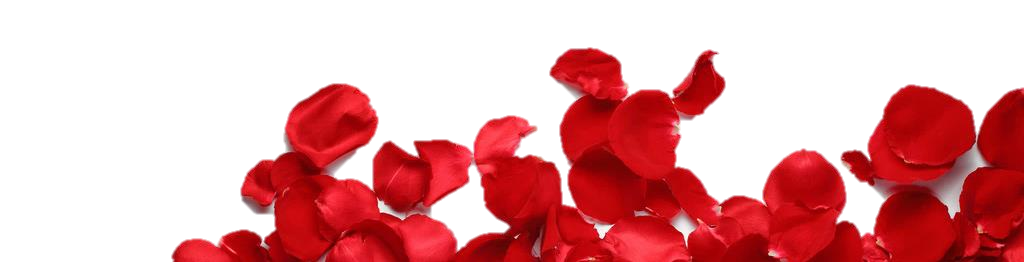 此处添加标题
Add You Text Here Add You Text Here
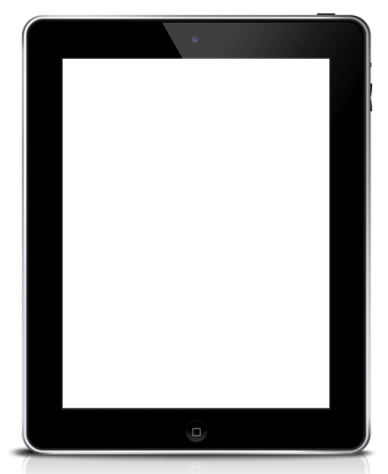 在此添加标题
请在此添加文字说明，编辑文字。请在此添加文字说明，编辑文字。请在此添加文字说明，编辑文字。请在此添加文字说明，编辑文字。
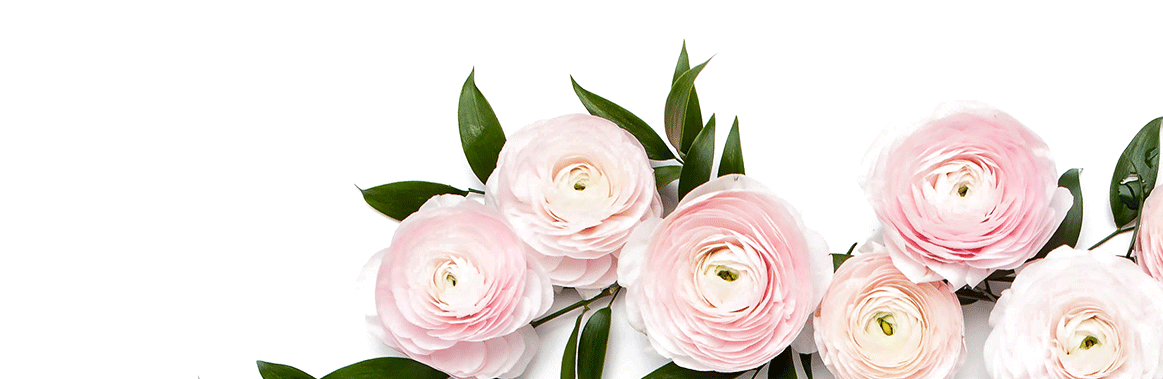 在此添加标题
在此添加标题
请在此添加文字说明，编辑文字。请在此添加文字说明，编辑文字。请在此添加文字说明，编辑文字。请在此添加文字说明，编辑文字。
请在此添加文字说明，编辑文字。请在此添加文字说明，编辑文字。请在此添加文字说明，编辑文字。请在此添加文字说明，编辑文字。
此处添加标题
Add You Text Here Add You Text Here
EIUSMOD TEMPOR INCIDIDUNT UT
D
EIUSMOD TEMPOR INCIDIDUNT UT
C
EIUSMOD TEMPOR INCIDIDUNT UT
B
EIUSMOD TEMPOR INCIDIDUNT UT
A
EIUSMOD TEMPOR INCIDIDUNT UT LABORE ET DOLORE MAGNA ALIQUA UT ENIM AD MINIM VENIAM QUIS NOSTRUD EXERCITATION ULLAMCO LABORIS NISI UT ALIQUIP EX EA COMMODO.
此处添加标题
Add You Text Here Add You Text Here
LOREM IPSUM
LOREM IPSUM
LOREM IPSUM
LOREM IPSUM
EIUSMOD TEMPOR INCIDIDUNT UT LABORE ET DOLORE MAGNA ALIQUA UT ENIM AD MINIM VENIAM QUIS NOSTRUD EXERCITATION ULLAMCO LABORIS NISI UT ALIQUIP EX EA COMMODO CONSEQUAT DUIS AUTE IRURE DOLOR IN REPREHENDERIT IN VOLUPTATE VELIT ESSE CILLUM DOLORE EU.
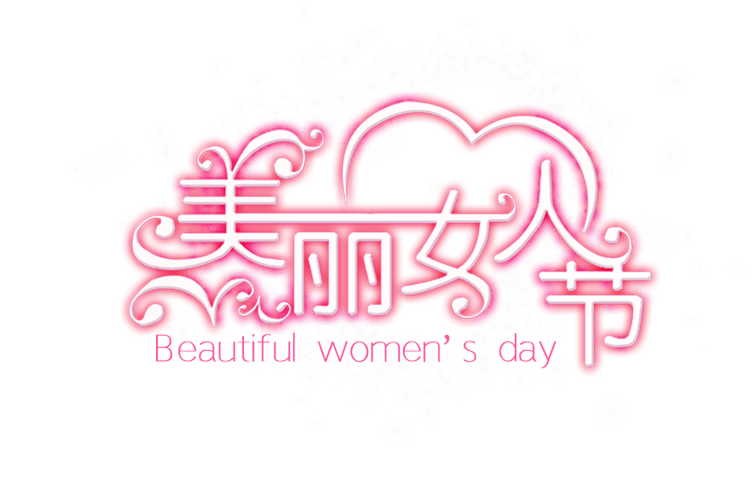 谢  谢  观 赏 ！